ชื่อเรื่อง
ชื่อเรื่อง
หน่วยงาน
1. ความเป็นมาและความสำคัญของปัญหา
2. วัตถุประสงค์และตัวชี้วัด
3. ขั้นตอนการดำเนินงาน
4. ผลลัพธ์การดำเนินงาน
5. ปัญหาและอุปสรรคในการดำเนินงาน
6. แนวทางการแก้ไขปัญหา/การขยายผล
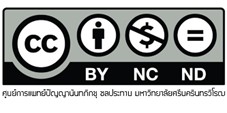